Lessons from Psalms #2:
King David’s description of life
Psalm 23
“The Lord is my shepherd, I lack nothing.”
Psalm 23:1.
Let’s Pray…
Psalm 23
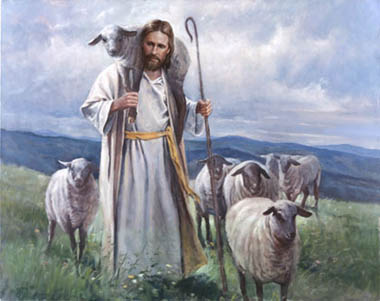 King David’s description of life
“The Lord is my shepherd, I lack nothing.”
Psalm 23:1.
Verse 1 is about Spiritual needs.
“I lack nothing.”
“He makes me lie down in green pastures, he leads me beside quiet waters,”
Psalm 23:2.
Verse 2 is about GRACE.
David says it is by GRACE. 
He has provided everything by GRACE.
The healing of a lame man at the pool 
of Bethesda.
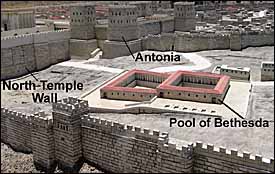 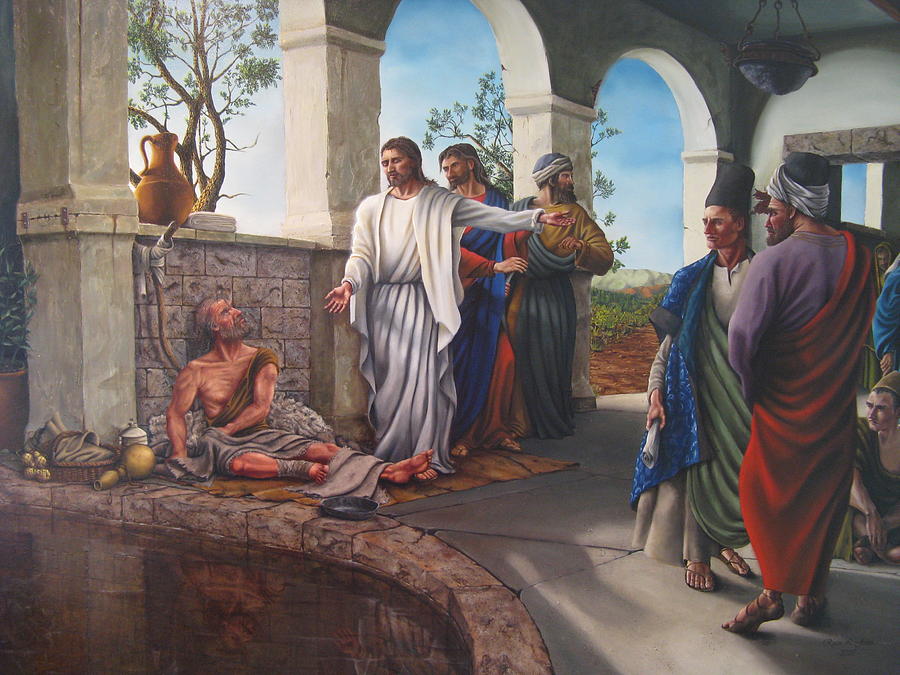 John 5
“He refreshes my soul…”
Psalm 23:3 (NIV)
Verse 3 is about CONVERSION.
The deepest longing of our soul 
(although often unconscious) 
is for a relationship with the God who made us.
He restores my soul
He renews my life
He refreshes (Restores) my soul.
He guides me along the right paths for his name’s sake.
“Even though I walk through the darkest valley, I will fear no evil, for you are with me; your rod and your staff, they comfort me.” 
Psalm 23:4 (NIV)
David is talking about the experience of a believer.
The expression “valley of shadow of death” describes the dangers of life.
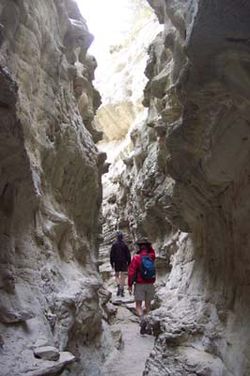 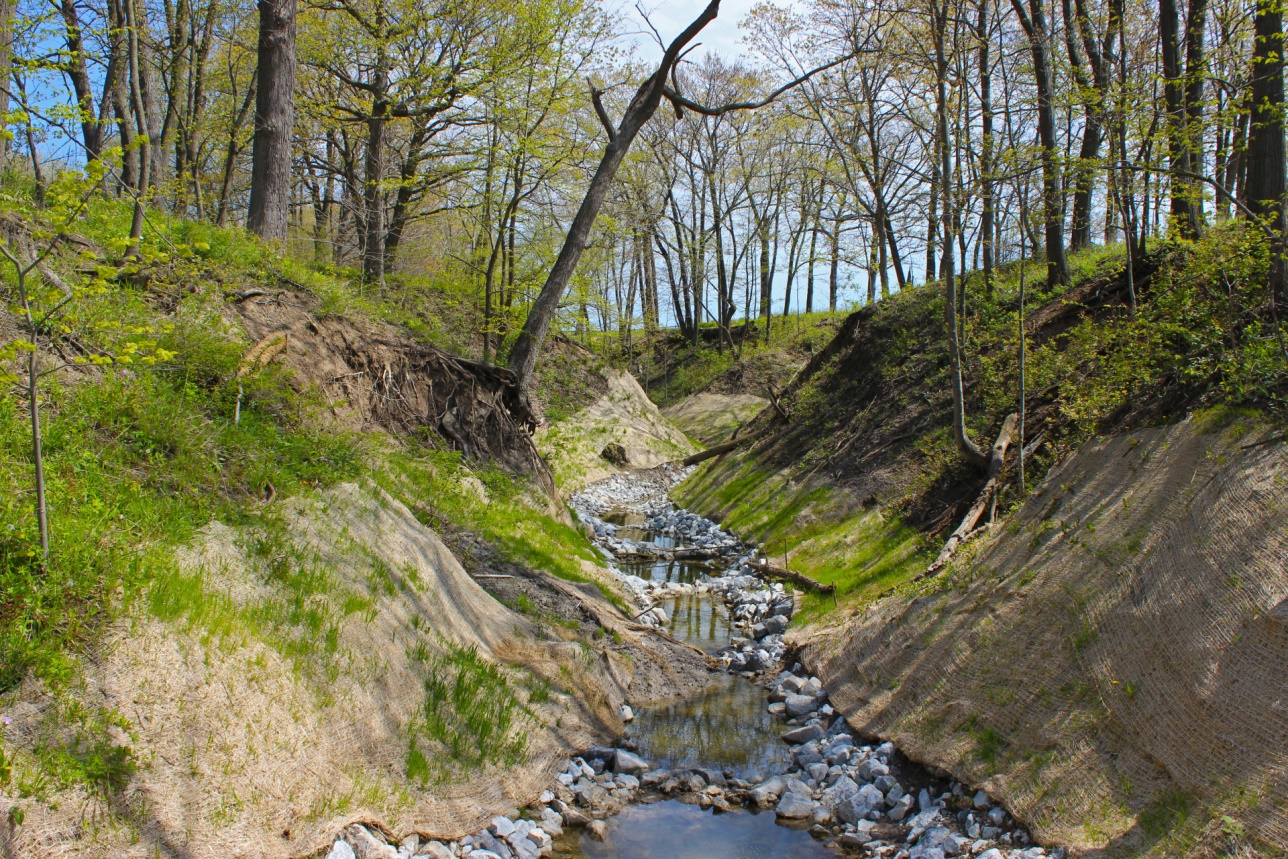 “Yet man is born to trouble as surely as sparks fly upward.” 
Job 5:7 (NIV)
We are not immune as Christians. We cannot claim “spiritual immunity” from the sorrows and sorrows of life.
You prepare a table before me in the presence of my enemies. You anoint my head with oil; my cup overflows.
Psalm 23:5 (NIV)
“And we know that in all things God works for the good of those who love him, who have been called according to his purpose.”
Romans 8:28 (NIV)
“Surely your goodness and love will follow me all the days of my life, and I will dwell in the house of the Lord forever.”
Psalm 23:6 (NIV)
“Do not let your hearts be troubled. You believe in God; believe also in me. 2 My Father’s house has many rooms; if that were not so, would I have told you that I am going there to prepare a place for you?3 And if I go and prepare a place for you, I will come back and take you to be with me that you also may be where I am. 4 You know the way to the place where I am going.”
John 14:1-3 (NIV)
Are you burdened with life experiences?
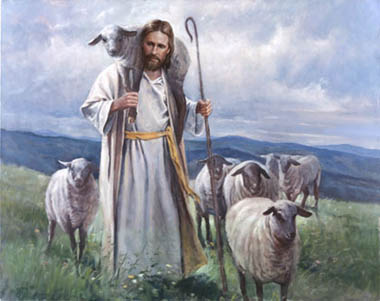 Can you say- The Lord is My Shepherd?